Общество с ограниченной ответственностью 
«УРАЛЬСКИЙ ИНЖИНИРИНГОВЫЙ ЦЕНТР НТ»
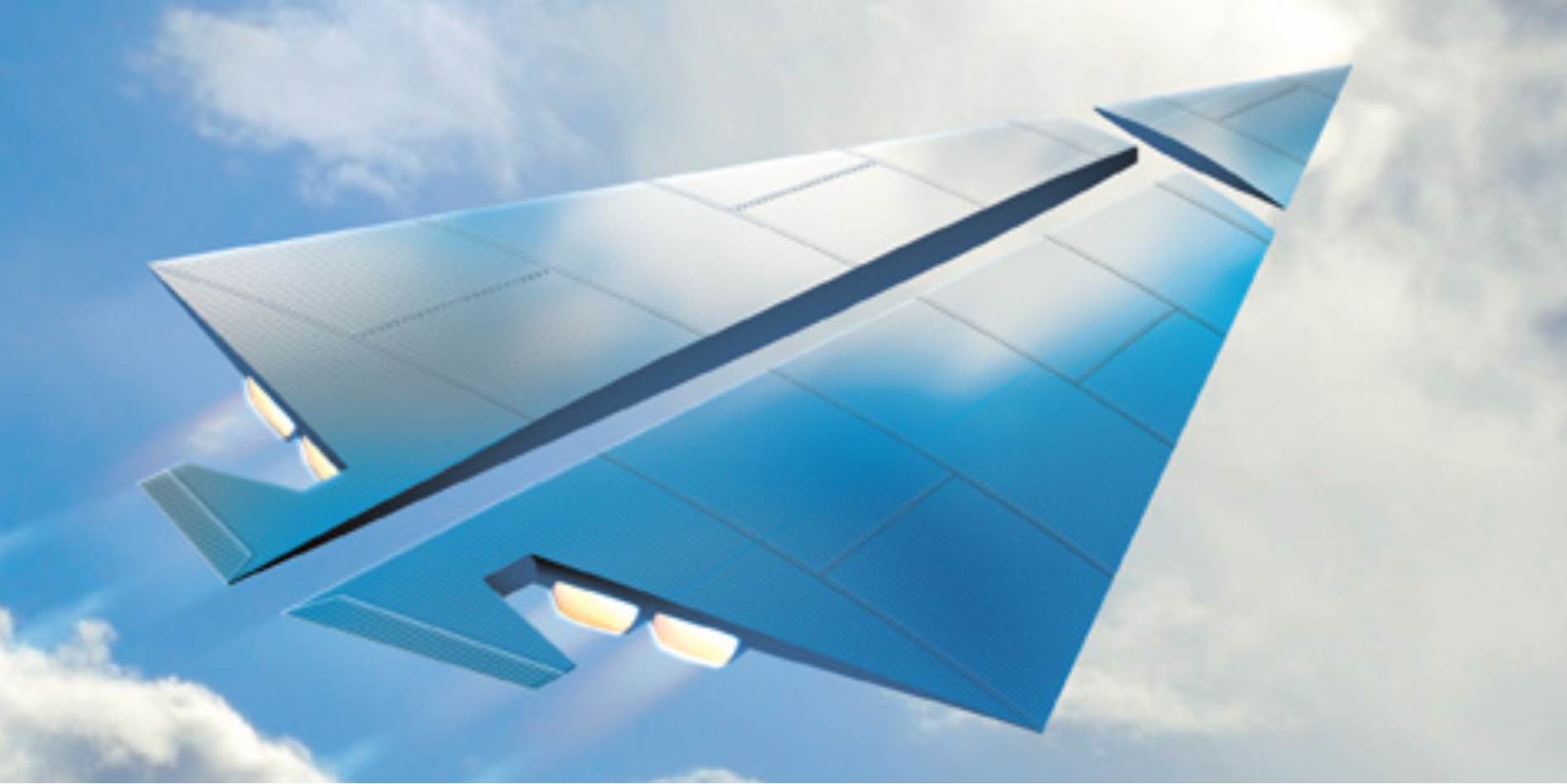 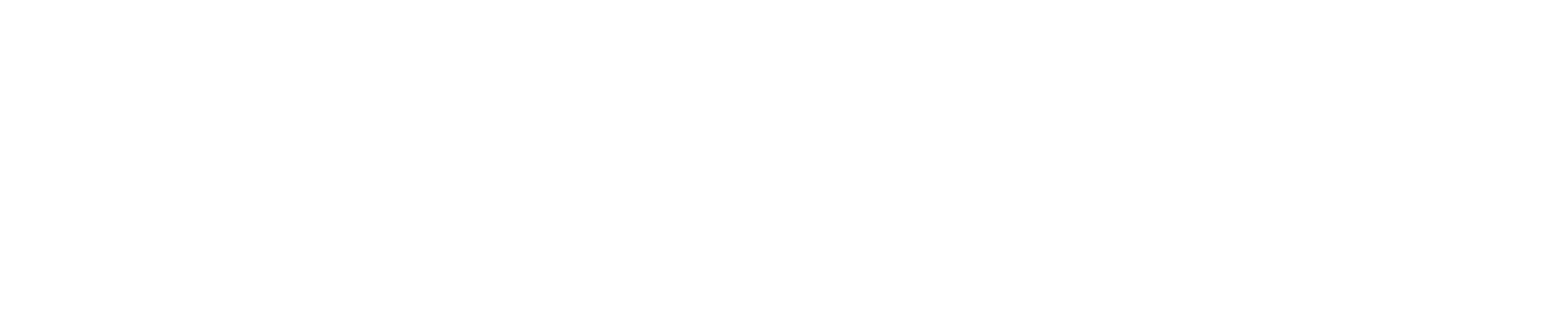 Техническое обслуживание и ремонт систем смазки,
гидравлического и металлообрабатывающего оборудования
Модернизация гидросбивов окалины
Проектирование и монтаж систем отопления, кондиционирования и вентиляции производственных помещений
О компании УрИЦ НТ
УрИЦ НТ - динамично развивающаяся инжиниринговая компания, комплексно предоставляющая своевременные и качественные услуги по диагностике, техническому обслуживанию, ремонту и модернизации оборудования, а также проектирование и монтаж систем отопления, кондиционирования и вентиляции производственных помещений.
Основные направления деятельности
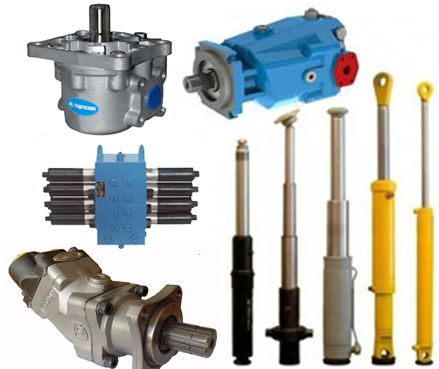 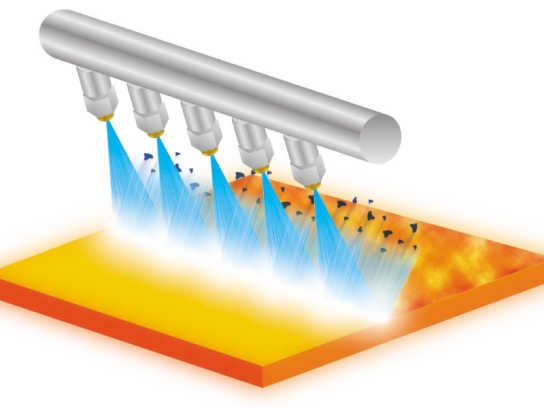 Диагностика и ремонт гидравлического оборудования и систем смазки
Модернизация гидросбивов окалины
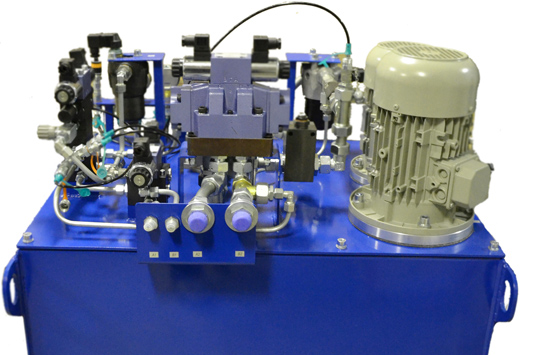 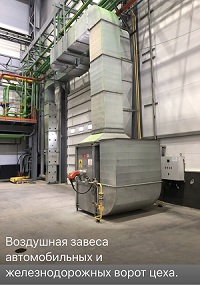 Газо-воздушные системы отопления и рекуперация
Сервисное обслуживание
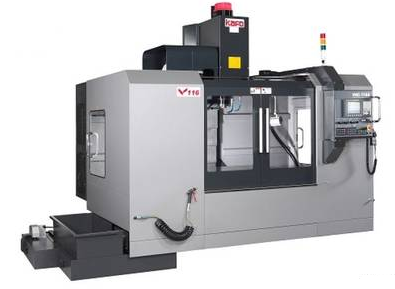 Техническое обслуживание и ремонт металлообрабатывающего оборудования
Воздушные завесы, вентиляция, кондиционирование
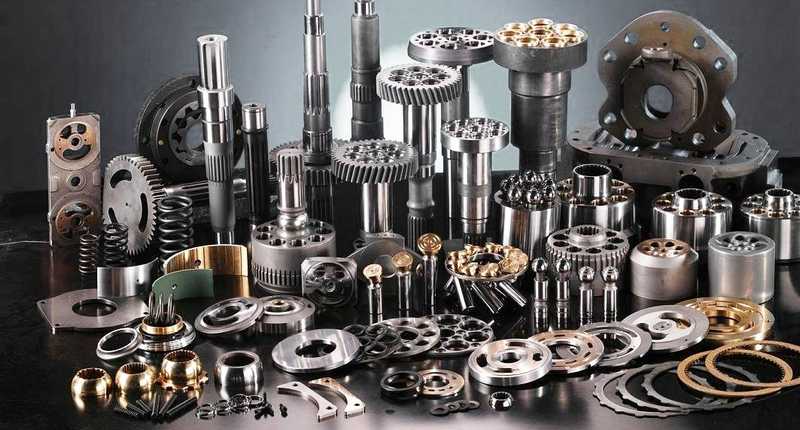 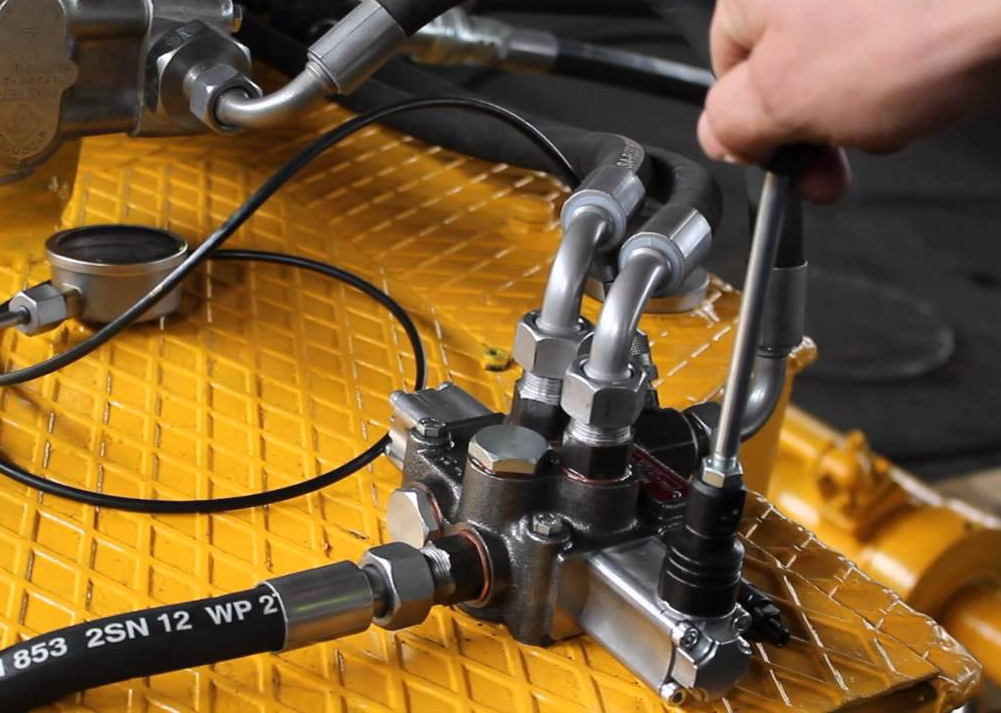 Демонтаж, монтаж и пуско-наладочные работы
Подбор и поставка запасных частей и расходных материалов
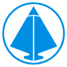 Уральский 
инжиниринговый 
центр НТ
Диагностика и испытание гидравлического оборудования
Специалисты ООО «УрИЦ НТ» имеют ДЕСЯТИЛЕТНИЙ ОПЫТ диагностики и ремонта гидравлического оборудования АО «ЕВРАЗ НТМК», а также других предприятий Свердловской и Челябинской областей
Наличие специализированных стендов позволяет проводить диагностику и испытание оборудования
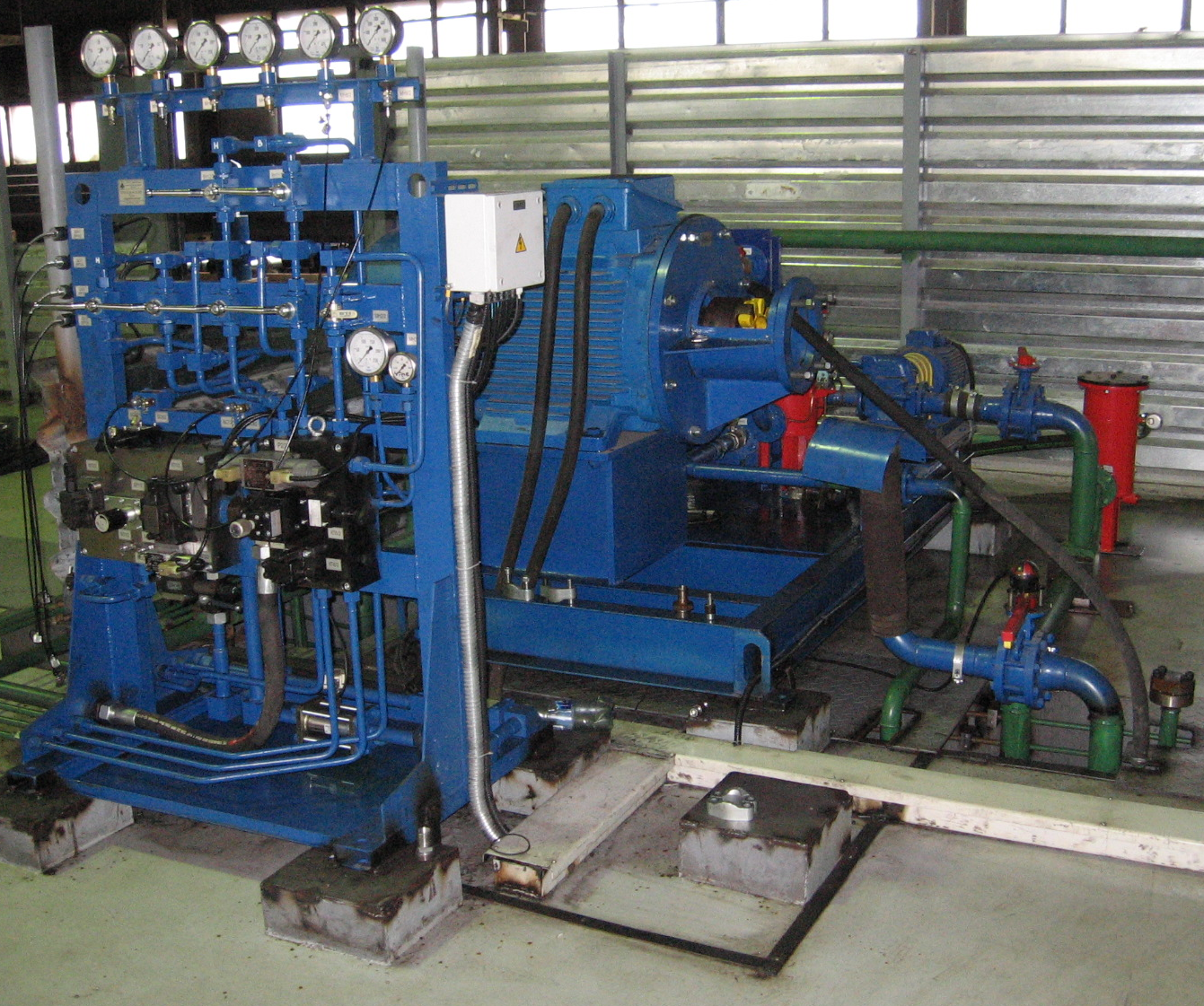 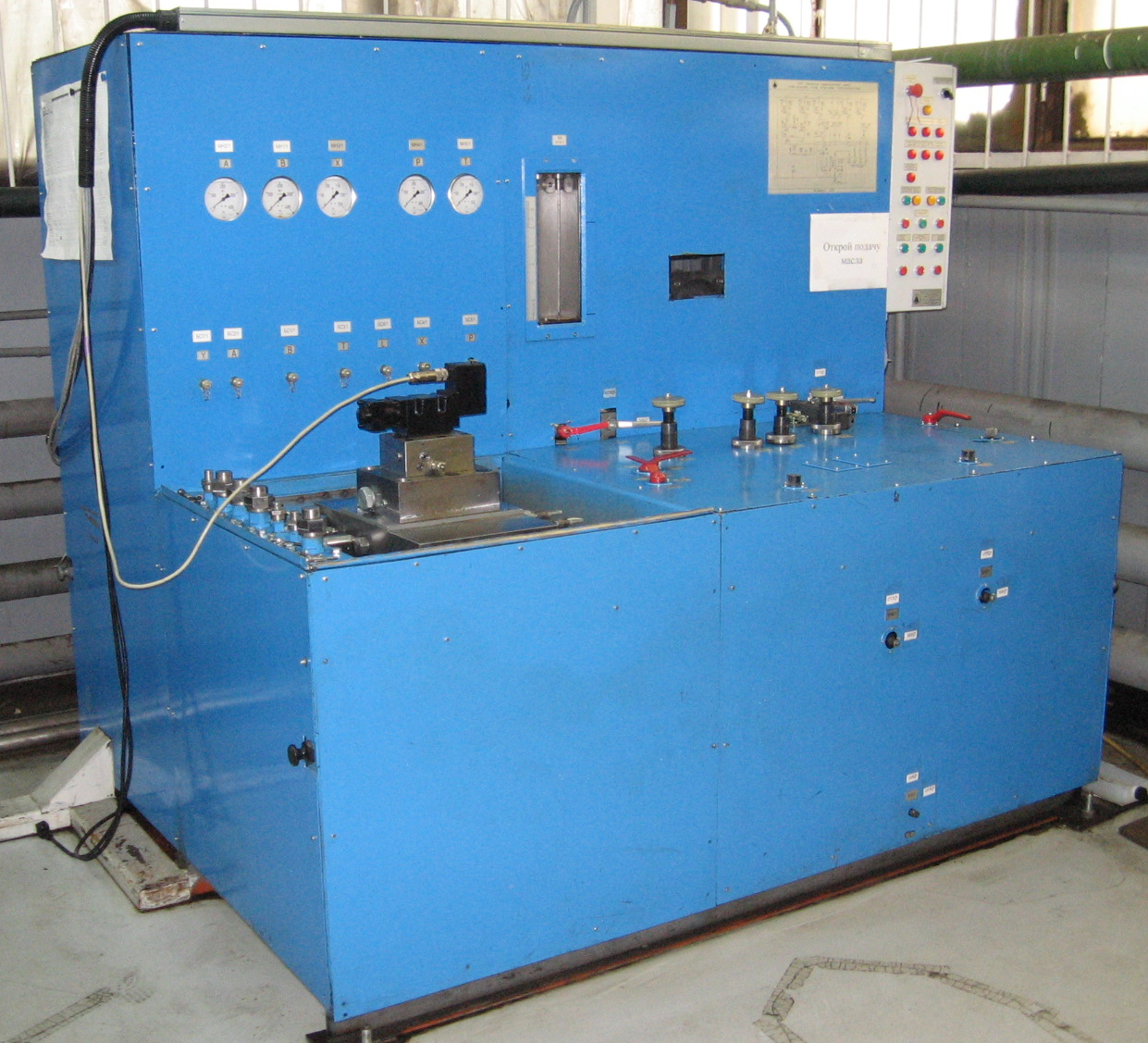 Пневматические и гидравлические цилиндры
 Гидравлические насосы и моторы
 Гидрораспределители дискретные и пропорциональные
 Сервоклапаны и сервовентили
 Клапаны
 Питатели смазки
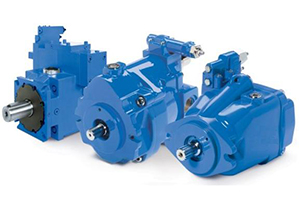 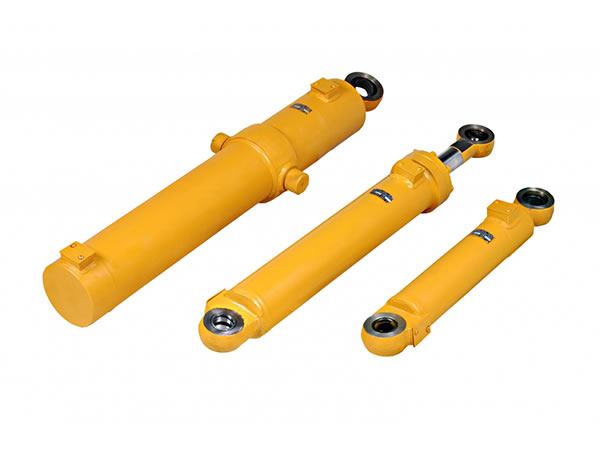 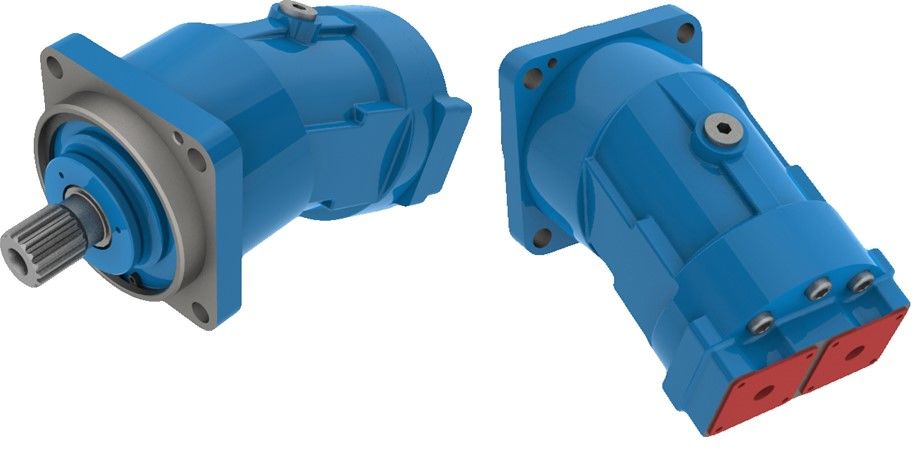 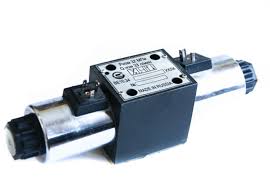 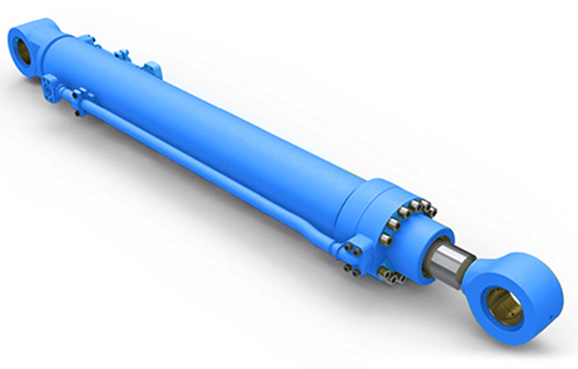 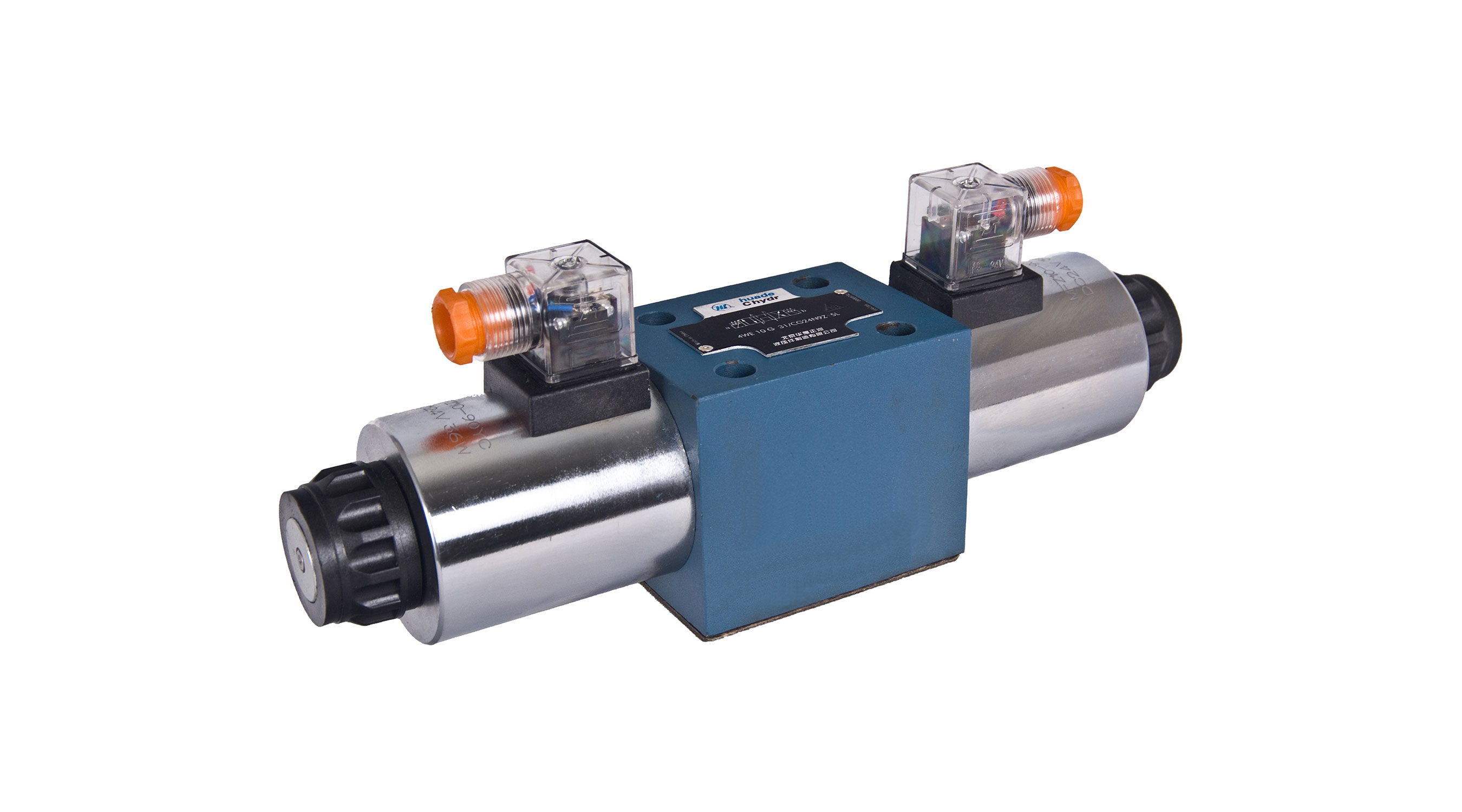 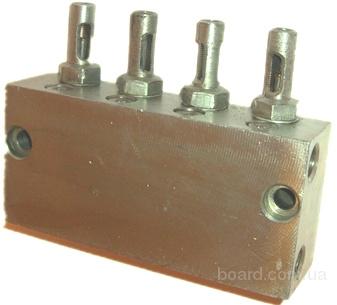 Мы предоставляем гарантию, отчеты о техническом состоянии оборудования и результатах проведения работ, рекомендации и технические решения для повышения надежности оборудования.
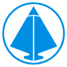 Уральский 
инжиниринговый 
центр НТ
Ремонт гидравлического оборудования
Специалисты УрИЦ НТ проводят полный комплекс работ по ремонту оборудования систем гидравлики и смазки
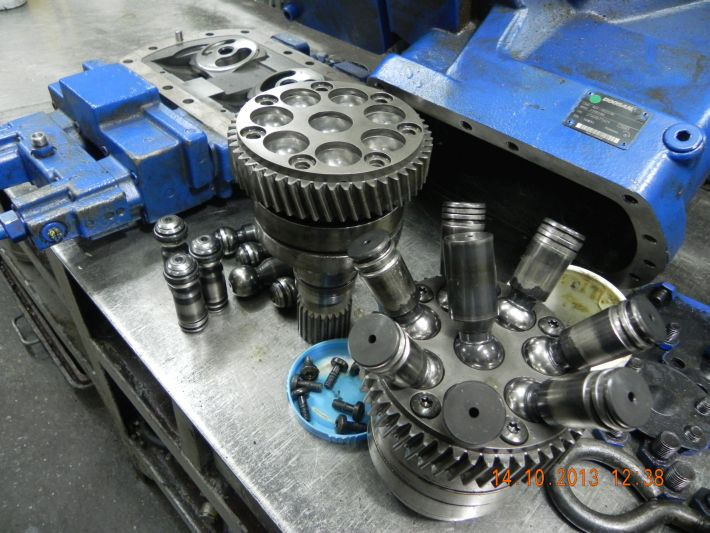 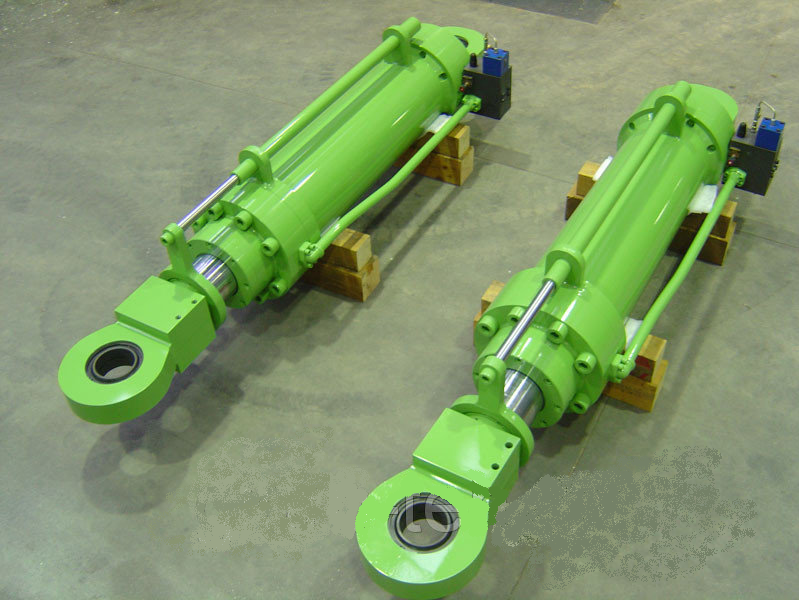 Собственное производственное помещение площадью более 1 200 м2
Комплекс диагностических стендов и оборудования. 
Ремонт более 150 единиц гидравлического оборудования в месяц
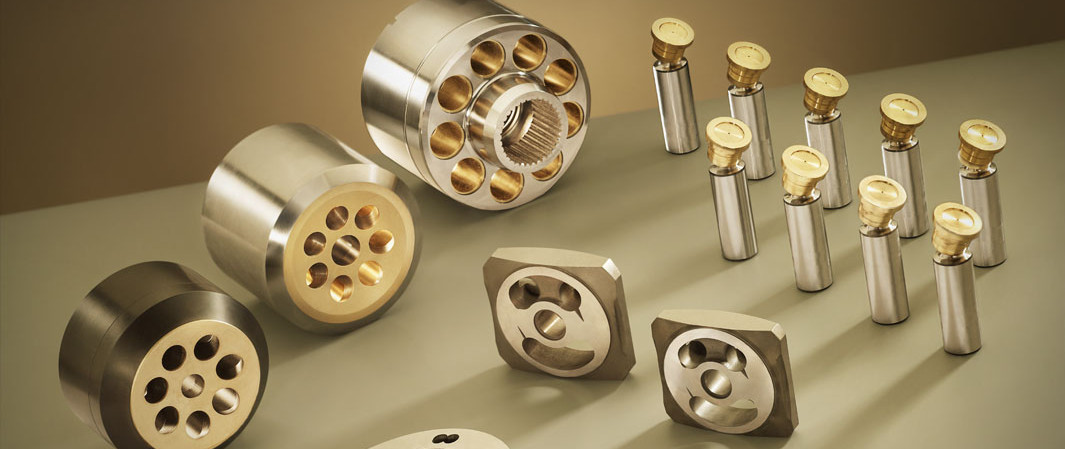 ПОЛНЫЙ ЦИКЛ РЕМОНТА ОБОРУДОВАНИЯ:
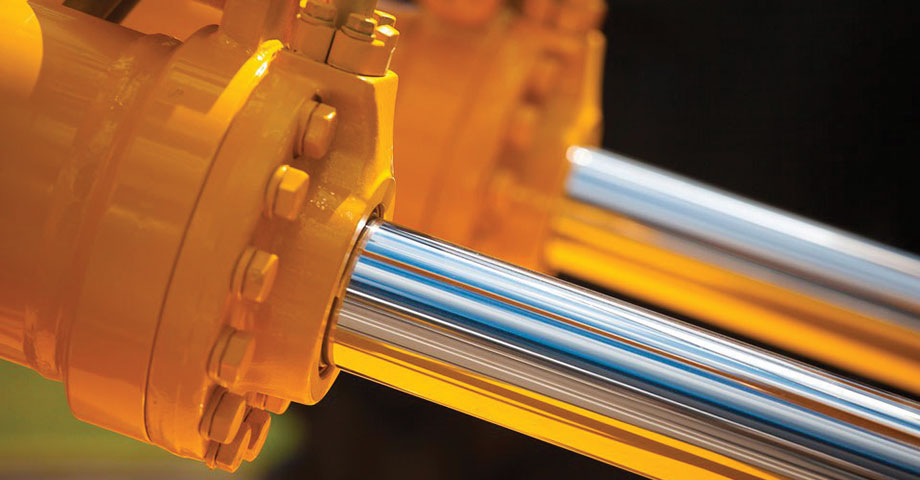 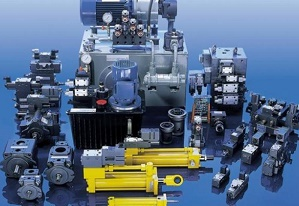 диагностика оборудования
разборка, составление и согласование дефектных ведомостей
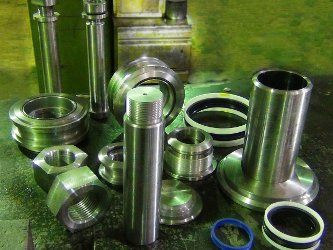 ремонт, сборка, настройка и испытание
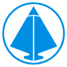 Уральский 
инжиниринговый 
центр НТ
Техническое обслуживание и ремонт металлообрабатывающего оборудования
Наши специалисты имеют многолетний опыт в проведении технического обслуживания, ремонта, и пусконаладочных работ пневматического, гидравлического и механического оборудования металлообрабатывающих станков и станочных линий
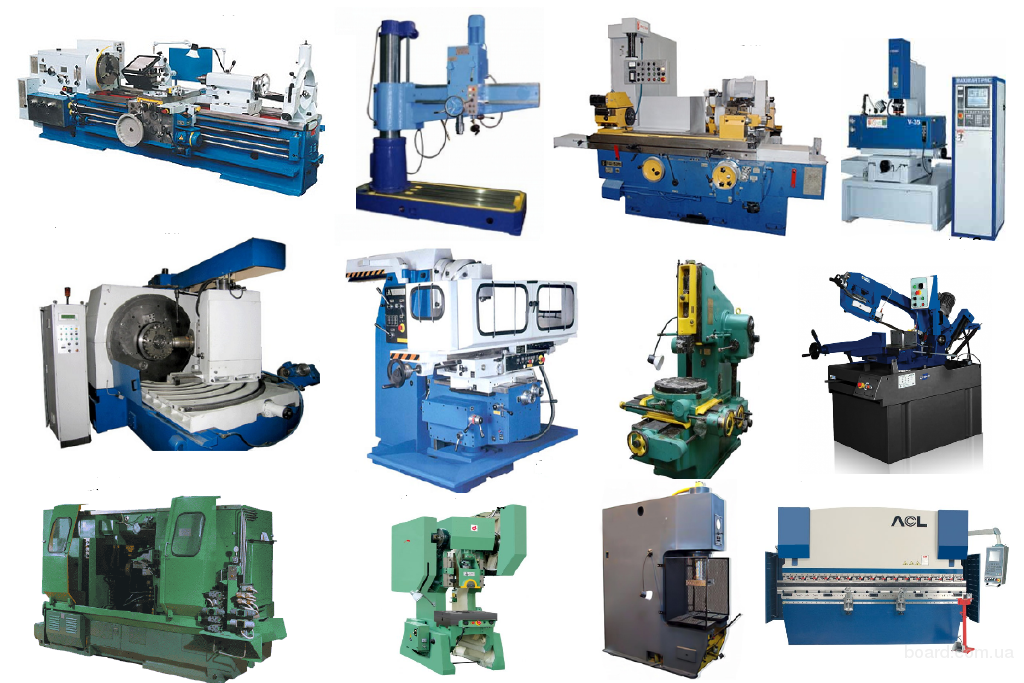 Токарные станки
 Сверлильные и расточные станки
 Фрезерные станки
 Станки с ЧПУ
 Шлифовальные станки
 Комбинированные станки
 Зубообрабатывающие станки
 Разрезные станки
 Гидравлические и механические прессы
ООО «УрИЦ НТ» предлагает заключение договоров на техническое обслуживание и ремонт станочного оборудования предприятий Свердловской области и Уральского региона.
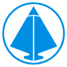 Уральский 
инжиниринговый 
центр НТ
Сервисное обслуживание систем гидравлики и смазки
Круглосуточное техническое обслуживание и ремонт систем гидравлики и смазки основных цехов АО «ЕВРАЗ НТМК»
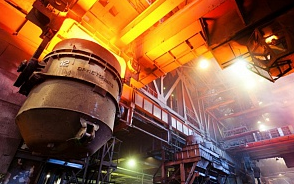 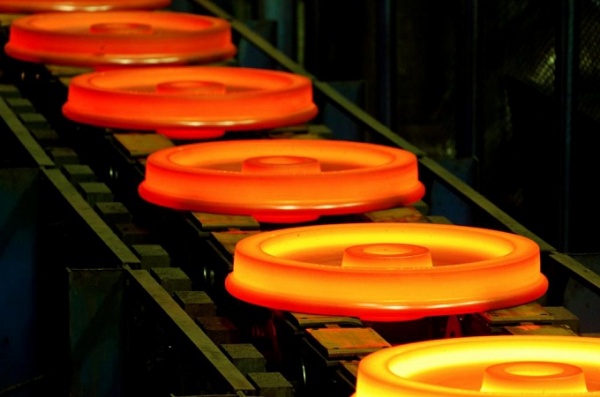 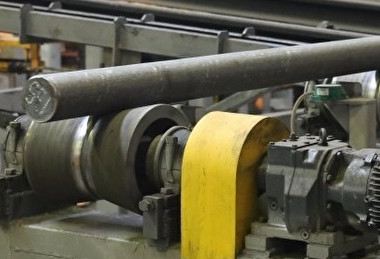 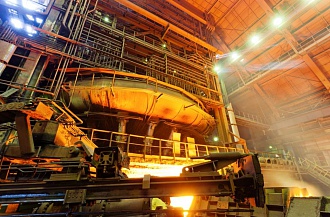 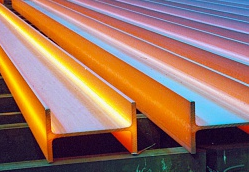 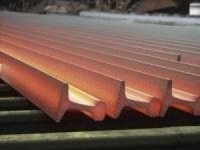 Цех проката 
широкополочных
 балок
Доменный 
цех
Конвертерный цех
Колесобондажный
 цех
Крупносортный цех
Рельсобалочный цех
Комплексный подход к техническому обслуживанию и ремонтам охватывает все виды работ 
направленных на поддержание оборудования в работоспособном состоянии
диагностика технического состояния оборудования
техническое обслуживание
текущие и капитальные ремонты
модернизация оборудования
своевременное снабжение запасными частями
обучение персонала с целью повышение квалификации
Эффективность процесса технического обслуживания
персональные ежесменные задания
учет загрузки персонала
статистика отказов и простоев
определение корневых причин отказов в формате А3
мероприятия по снижению количества отказов
информационное обеспечение процесса – SAP ERP
применение мобильных устройств
планирование технического обслуживания и ремонтов
регламенты технического обслуживания и ремонта
технологические карты на осмотры, ТО и ремонт
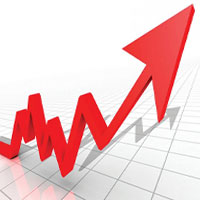 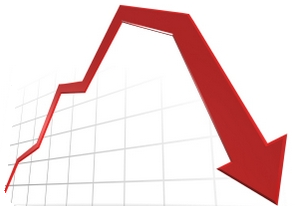 увеличение эксплуатационного срока
увеличение объемов выпускаемой продукции
снижение внеплановых простоев
снижение производственных потерь
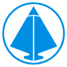 Уральский 
инжиниринговый 
центр НТ
Сервисное обслуживание систем гидравлики и смазки
Внеплановые простои оборудования по причинам отказов систем гидравлики и смазки в зоне ответственности УрИЦ НТ
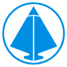 Уральский 
инжиниринговый 
центр НТ
Сервисное обслуживание систем гидравлики и смазки
Внеплановые простои оборудования по причинам отказов систем гидравлики и смазки в зоне ответственности УрИЦ НТ
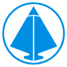 Уральский 
инжиниринговый 
центр НТ
Проектирование и монтаж газо-воздушных систем отопления
Приточная вентиляция колесопрокатного стана ООО «Аллегро»
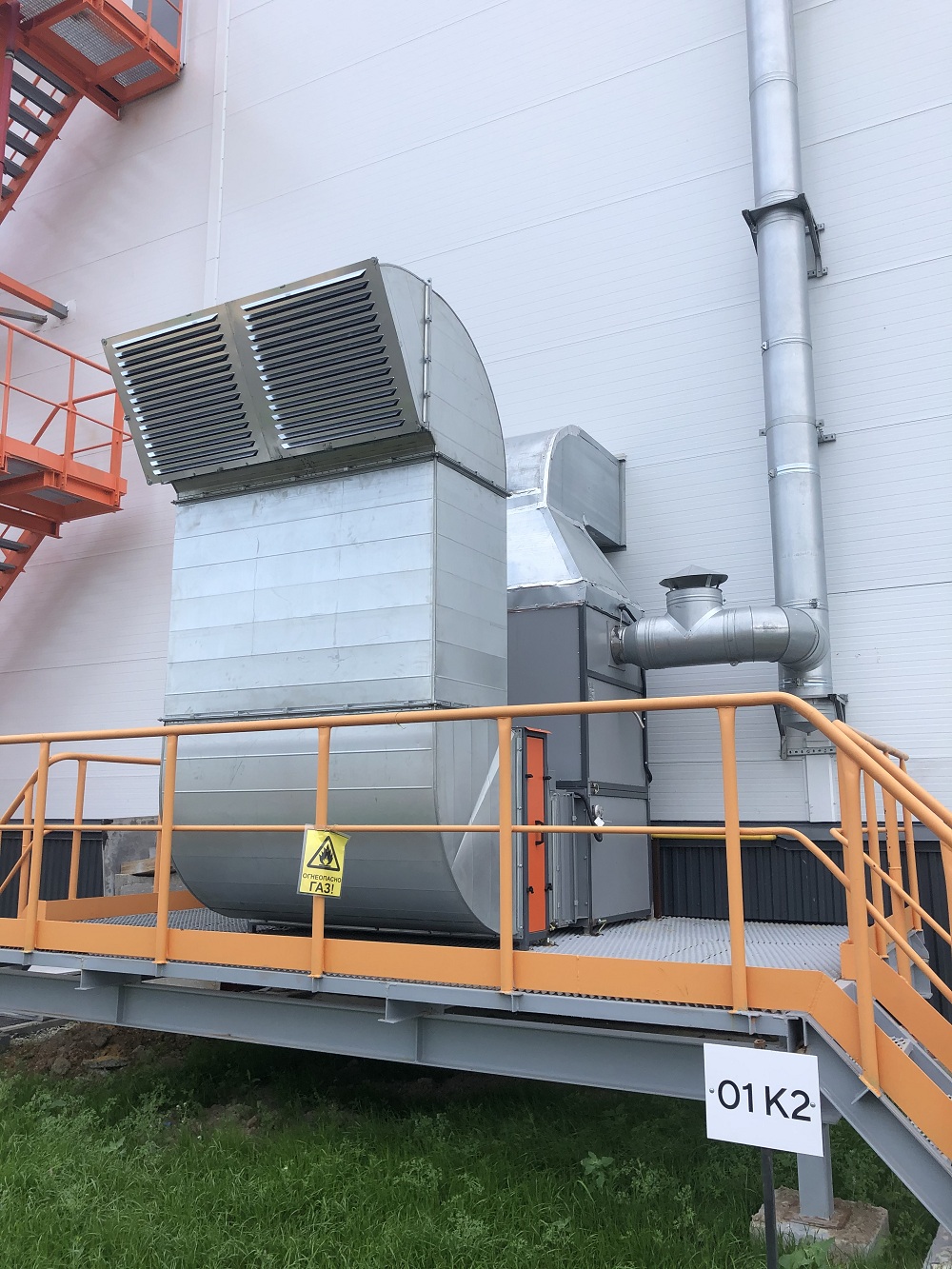 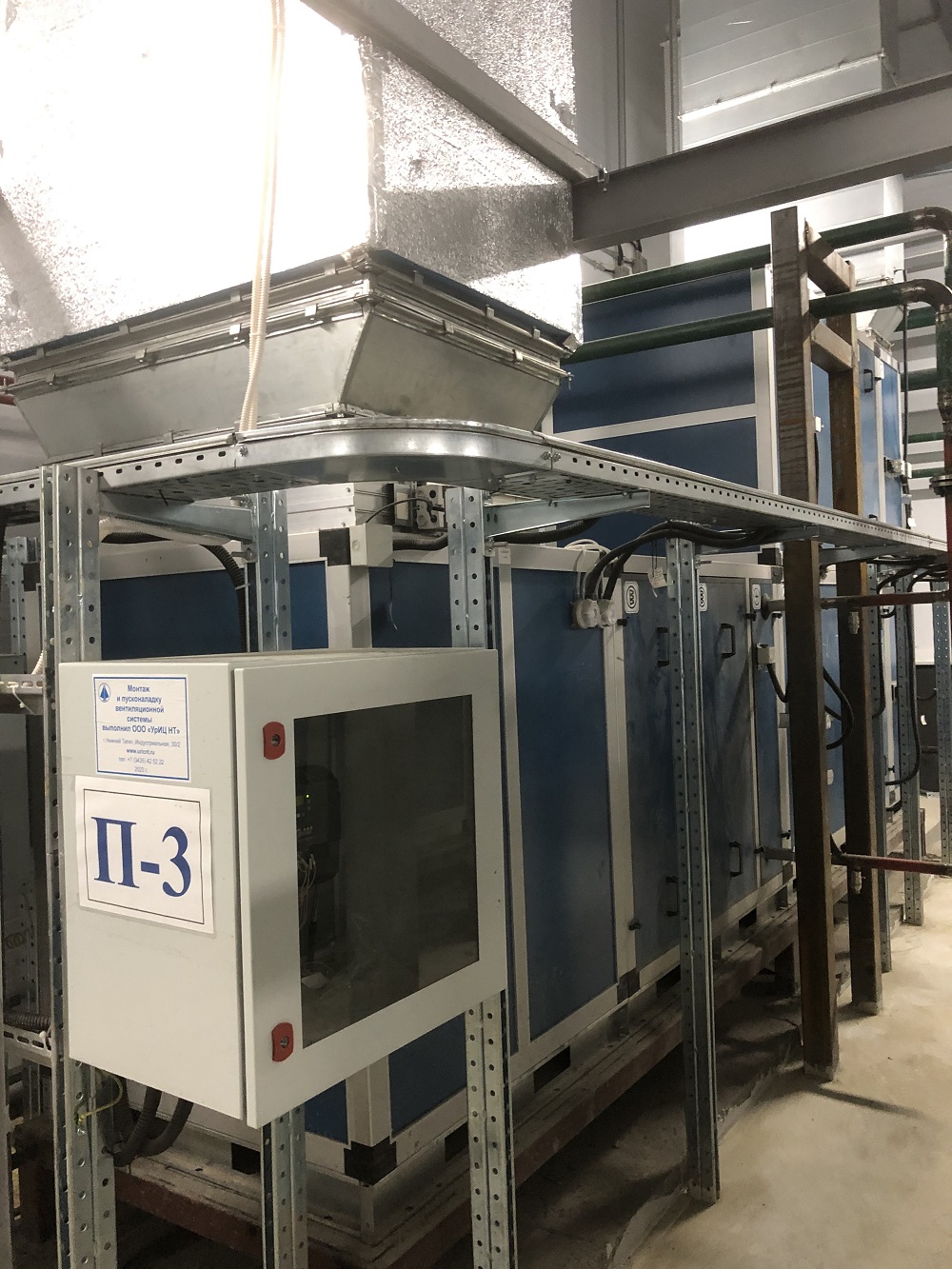 Произведен монтаж приточных установок с водяным и газовым нагревом
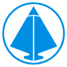 Уральский 
инжиниринговый 
центр НТ
Проектирование и монтаж газо-воздушных систем отопления
Система вытяжной вентиляции колесопрокатного стана ООО «Аллегро»
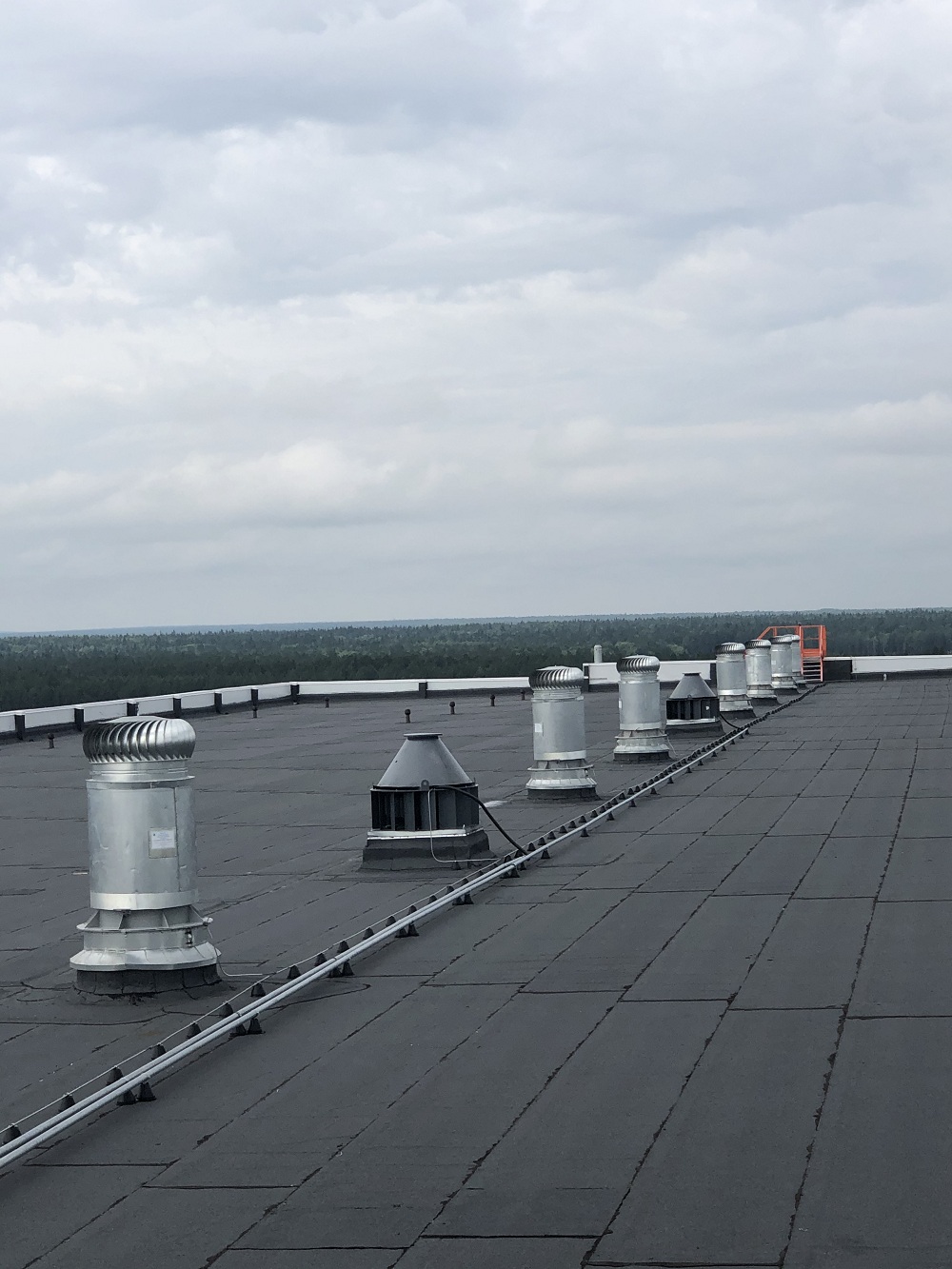 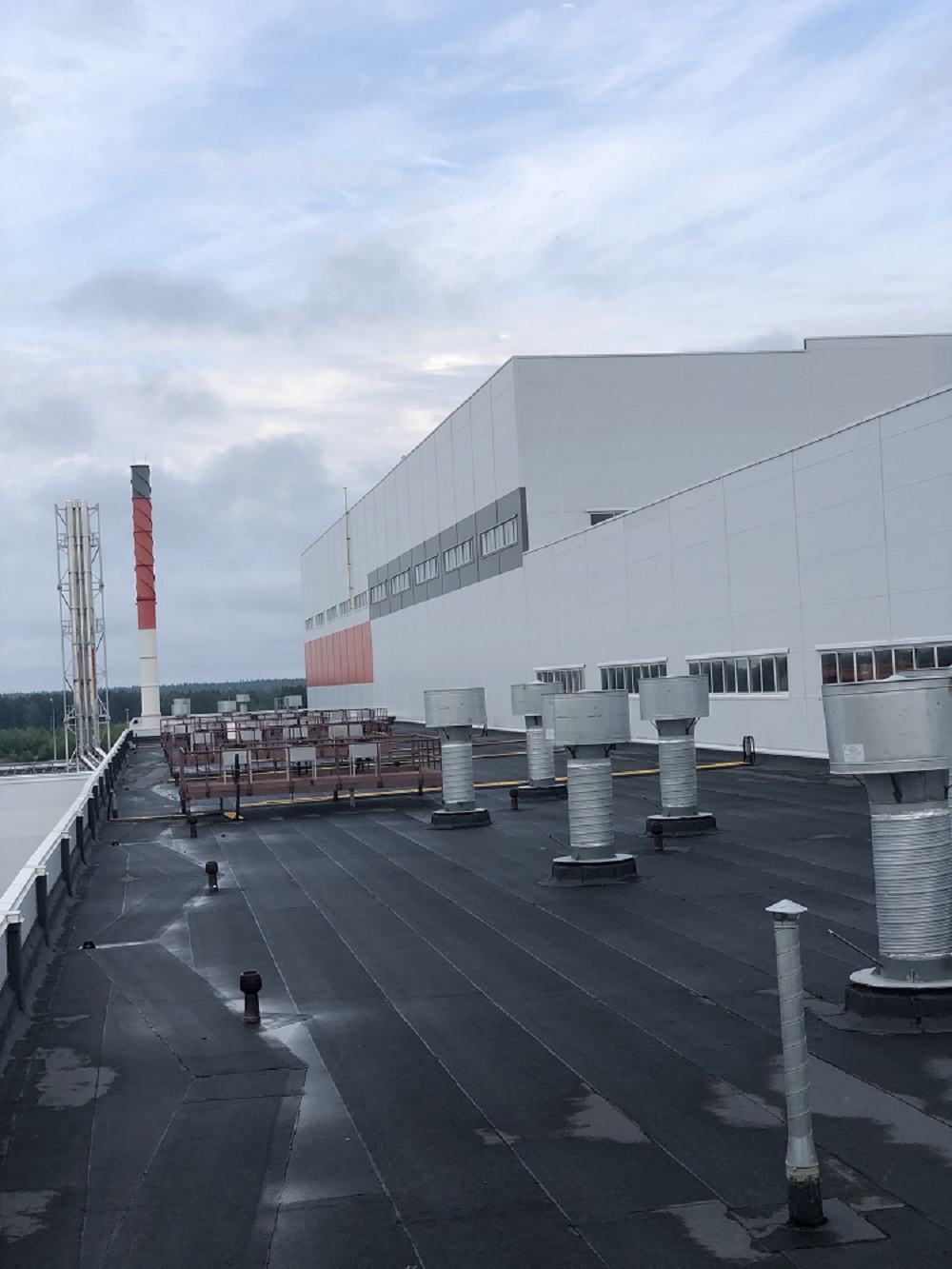 Выполнен монтаж дефлекторов, турбодефлекторов и крышных вентиляторов
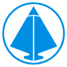 Уральский 
инжиниринговый 
центр НТ
Проектирование и монтаж газо-воздушных систем отопления
Система обогрева помещений колесопрокатного стана ООО «Аллегро»
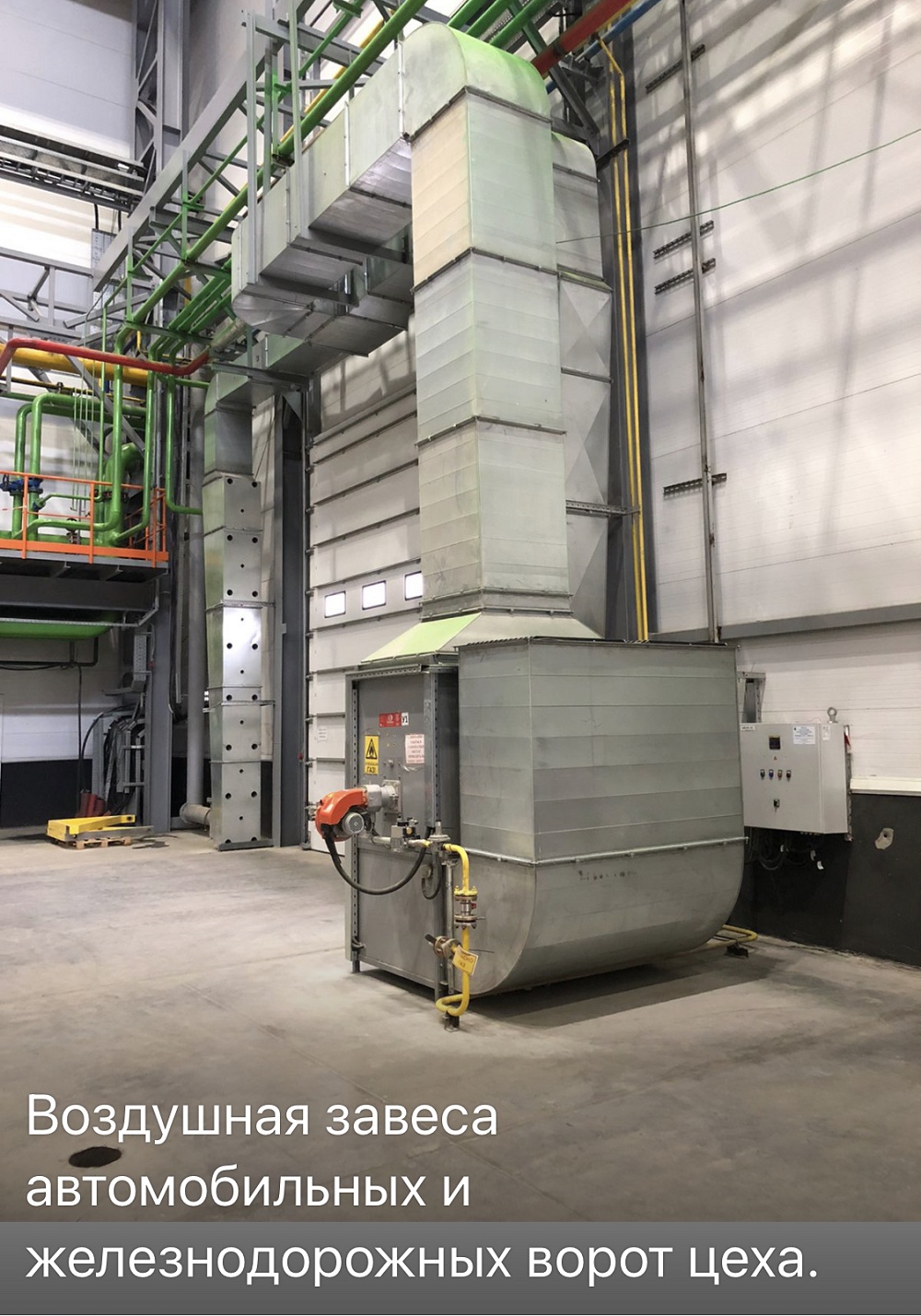 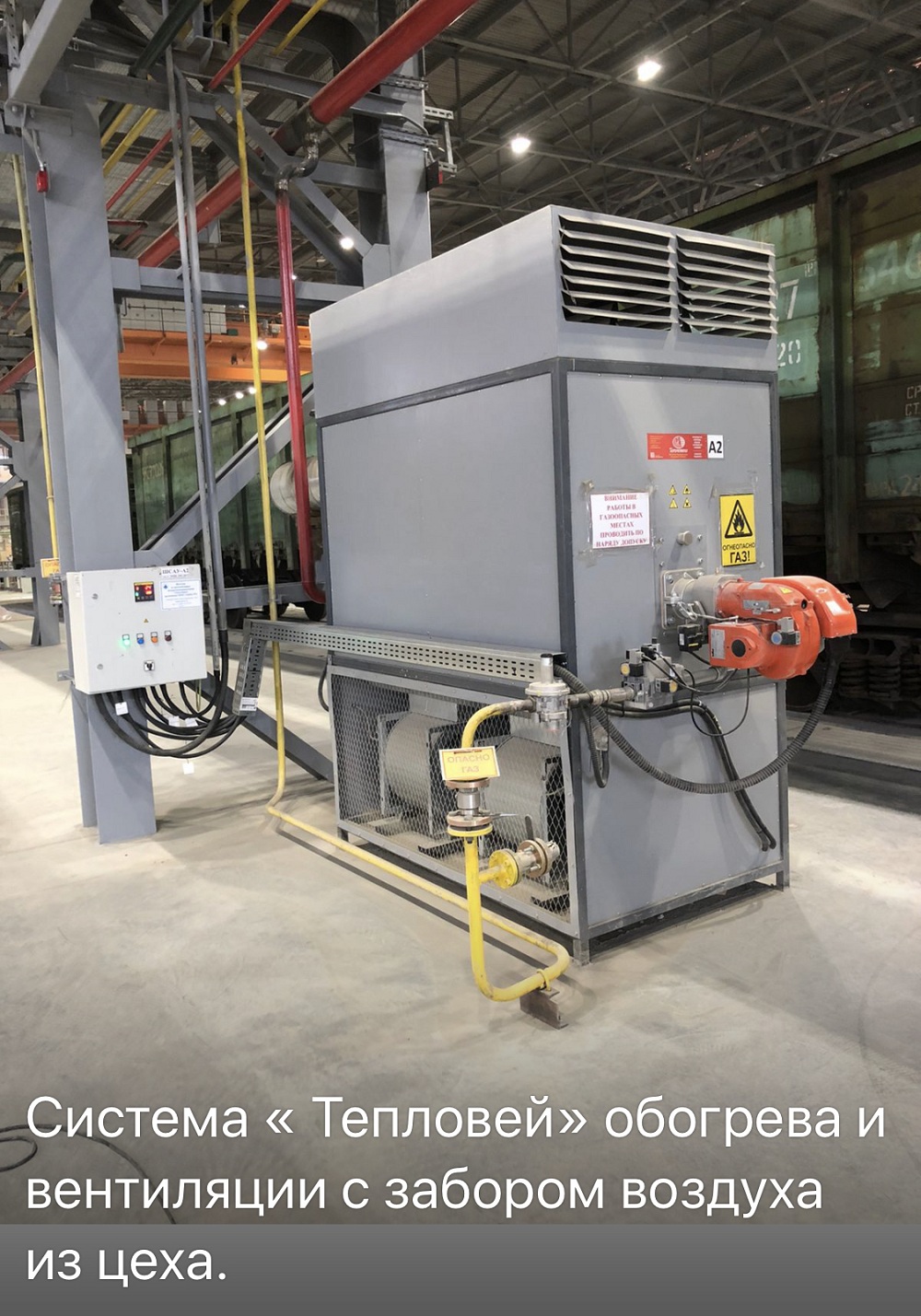 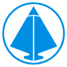 Уральский 
инжиниринговый 
центр НТ
Проектирование и монтаж газо-воздушных систем отопления
Система кондиционирования колесопрокатного стана ООО «Аллегро»
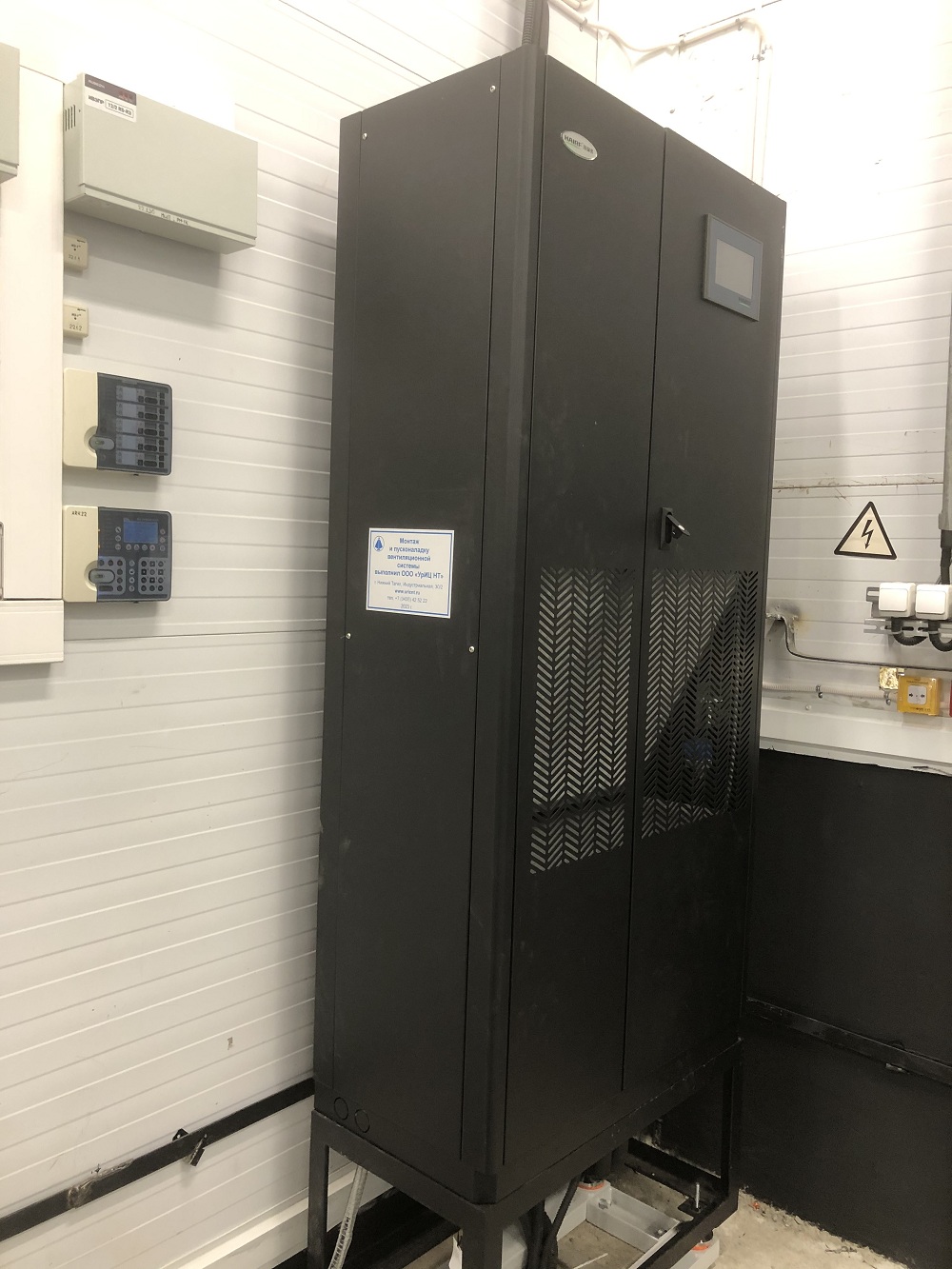 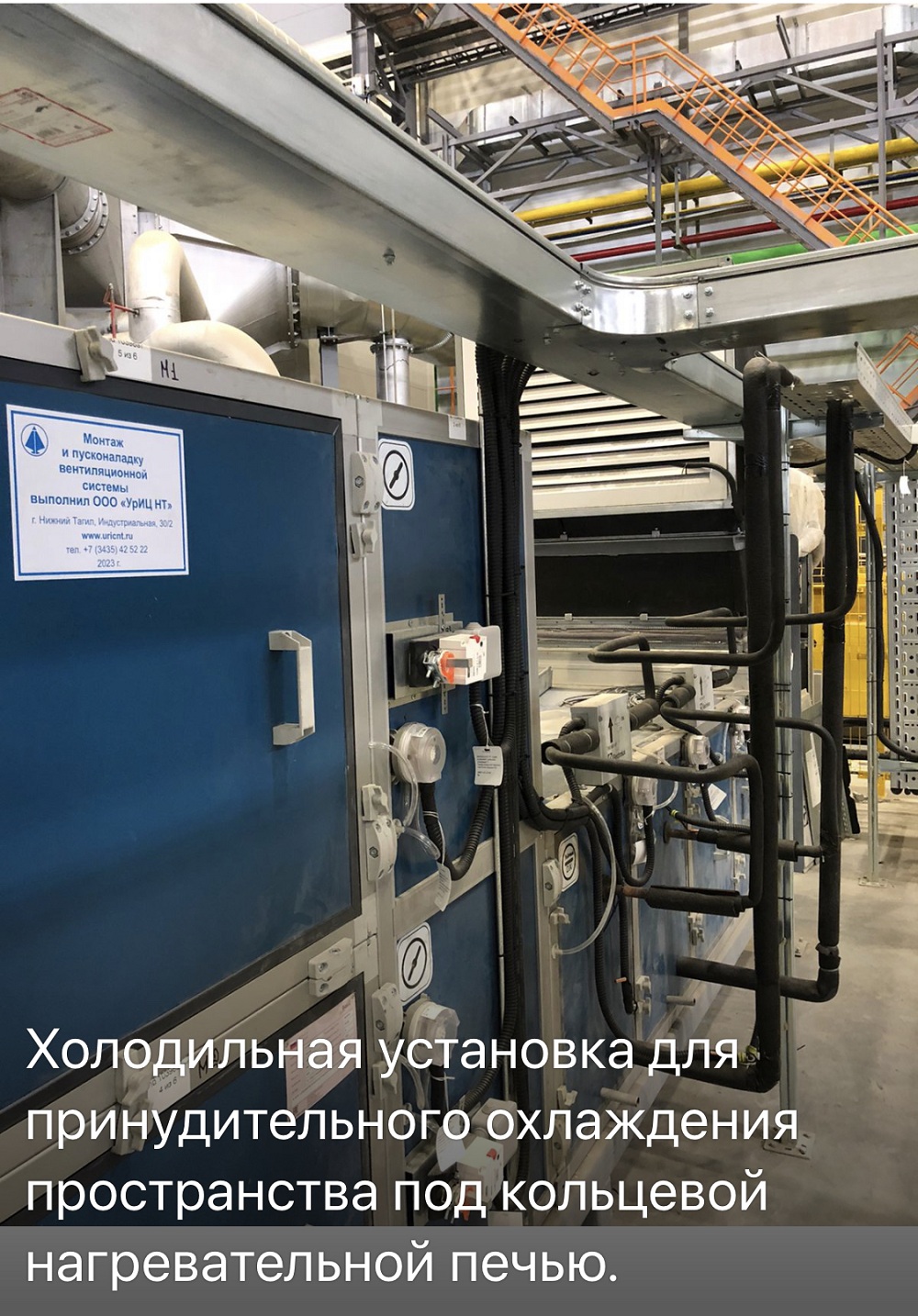 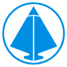 Уральский 
инжиниринговый 
центр НТ
Общество с ограниченной ответственностью 
«УРАЛЬСКИЙ ИНЖИНИРИНГОВЫЙ ЦЕНТР НТ»
Заместитель директора 
ООО «УрИЦ НТ»
Еременко Артем Юрьевич
тел. +7 992 029 39 27   
E-mail: eremenko@uricnt.ru
Директор 
ООО «УрИЦ НТ»
Беспамятных Юрий Семенович
тел. +7 992 029 39 29   
E-mail: ysb@uricnt.ru
СПАСИБО ЗА ВНИМАНИЕ
г. Нижний Тагил
Индустриальная 30, стр. 2
тел. 8 3435 42 52 22    
E-mail: info@uricnt.ru